Redefining a successful PrEP programme: Measuring impact and prevention effective use
The gold standard: Measuring quality healthcare for people living with and affected by HIV
Jason Reed, MD, MPH, Jhpiego
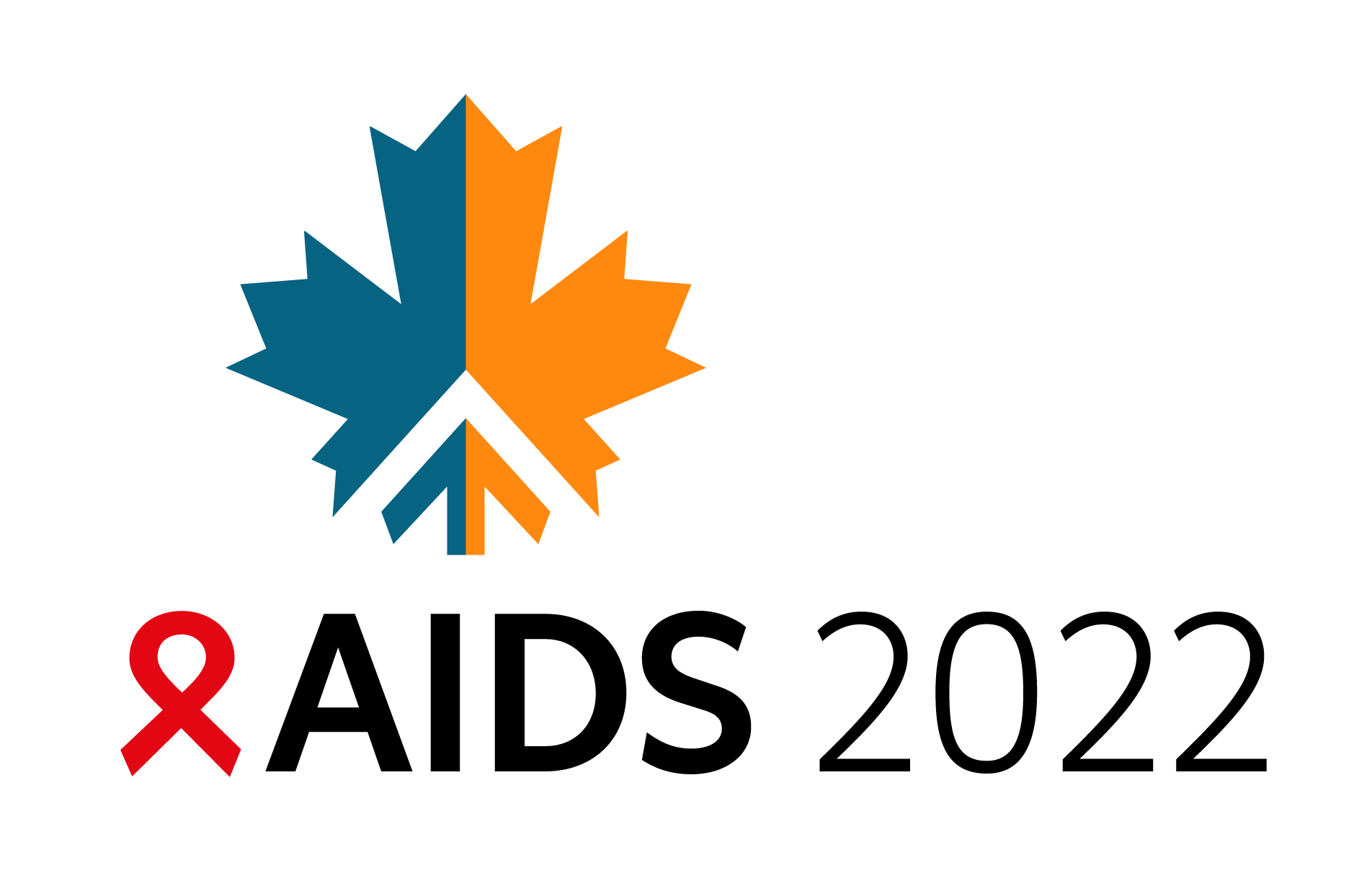 Montreal, Canada
July 29-Aug 2, 2022
No conflicts of interest to declare
Outline
The evolution of oral PrEP measures in 3+ stages
Stage 0: Brand new PrEP programs without clear precedent measures
Stage 1: Early implementation saw high loss-to-follow-up
Stage 2: Maturing programs seek to understand effective vs. ineffective use
Stage 3: Important unknowns contributing to underwhelming scale of scale-up

Moving forward: New PrEP Methods Present New Opportunities
Remedy past measurement challenges; refocus on client-centered care
Adopt measures to inform impactful PrEP strategies, investment & urgency
Stage 0: PrEP is ART
Early PrEP Programs Envisioned as One-Size-Fits-All
Lots of sex: All clients at risk daily warranting forevermore use without interruption
Counseling: start and stay on, no matter!
PrEP Indicators Identical to HIV Treatment
Aggregate cross-sectional numbers: new users and ongoing users
When cumulative # new doesn’t sum to # ongoing = “bad”
Problem
(mis)Interpretation: any interruption in PrEP use problematic (like ART) 
PrEP is ARV-based prevention, but it’s prevention, not treatment
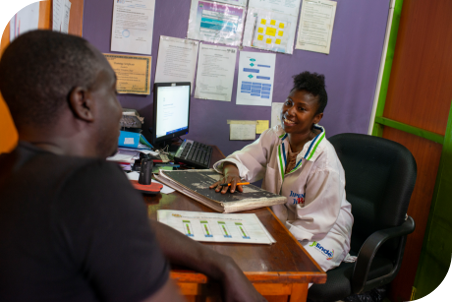 Stage 1: PrEP Clients’ Needs Fluctuate; PrEP Use Too
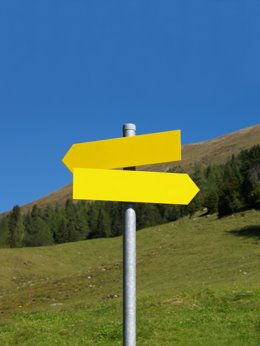 No single risk profile; sex highly variable
Measurement methods expanded to longitudinal and client-level
Refills serving as proxy for actual use
Improvement!
Restarting and cyclical use better described
Still Room for Improvement…
Collection/analyses of client-level longitudinal data beyond scope of most routine M&E systems
Interpretation challenges remain: how delayed in refilling too delayed?  How cyclical is too cyclical to be effective?  Who needs to use daily but is not or cannot?
PrEP
HIV ART
Stage 2: Use-Effectiveness Research to Address Gaps
Gauging Effectiveness of Use Requires Corresponding Data on Risk
Use durations must sufficiently overlap with risk events
Definition of “sufficient” varies for women vs. men for oral PrEP
“Sufficient” also varies by PrEP method; less frequent dosing advantageous
Improvement!
“Prevention-effective Use” (PEU) Studies to collect daily digital-diary data for mapping use/risk temporally
Intended to identify most common ineffective use patterns and predictors
Still Room for Improvement… 
Measures beyond the scope of routine M&E; not widely available for all contexts
Stage 3: Is PrEP Making a Difference?
Scale-up Trajectory for Epidemic Impact Unknowns
Measures remain insufficient to inform PrEP coverage estimates and impact modeling
Improvement!
Donors and normative bodies petitioned to add indicator: volume dispensed by PrEP method 
Collection by routine M&E system feasible
Easily converted to “years HIV prophylaxed”: 
1-year of protection = 12 bottles oral PrEP; 12 dapivirine rings; 6 CAB-LA injections 
Analogous to couples-years protection (CYP) in family planning
Modelers could utilize volume indicator, PEU research findings combined with size estimates of population in need and using PrEP methods to estimate coverage and epidemic impact
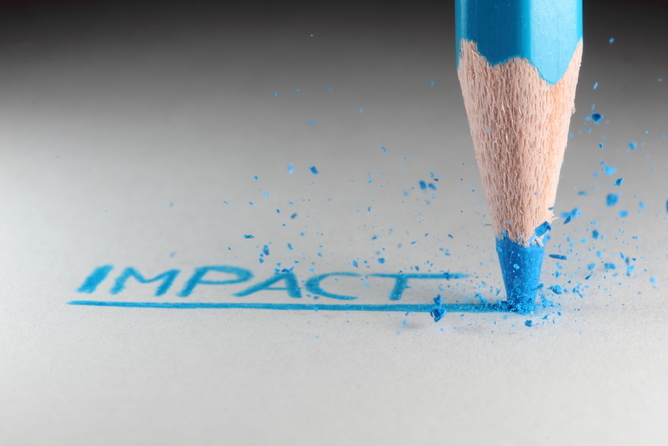 What Comes Next?
New Methods, New Measures, New Opportunities
As options increase, choose meaningful measures fit to purpose from go
Client-centered care means restarting and switching should be easy, not punitive
Refocus: Treatment is prevention, but prevention isn’t treatment; clients are unique and delivery should respect/reflect differences
Put Coverage Front and Center
Targets without a trajectory to impact do not equate to a strategy; we need a strategy with milestones that can be measured
Gaps in coverage that remain hidden go un-funded
Without meaningful impact estimates, urgency for increased investment lacking
Acknowledgements
Ideas presented reflect a collaboration among thought partners—colleagues from among diverse organizations—who continue to contribute to a Think Tank series on PrEP measurement.  This presentation reflects the perspectives of many, but most especially the individual listed:
Jessica Rodrigues - AVAC
Josie Presley - Bill & Melinda Gates Foundation
Katharine Kripke & Jessica Williamson - Avenir Health 
Robyn Eakle - PEPFAR/USAID
Marga Eichleay - FHI360
Daniel Were, Jane Mutegi, Brian Wakhutu, Tafadzwa Chakare, Kelly Curran -  Jhpiego
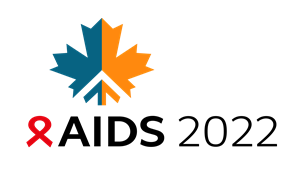